Fig. 1. Comparison of general esterase (EST), glutathione S -transferase (GST), and cytochrome P450 monooxygenase ...
J Med Entomol, Volume 53, Issue 3, May 2016, Pages 727–731, https://doi.org/10.1093/jme/tjv253
The content of this slide may be subject to copyright: please see the slide notes for details.
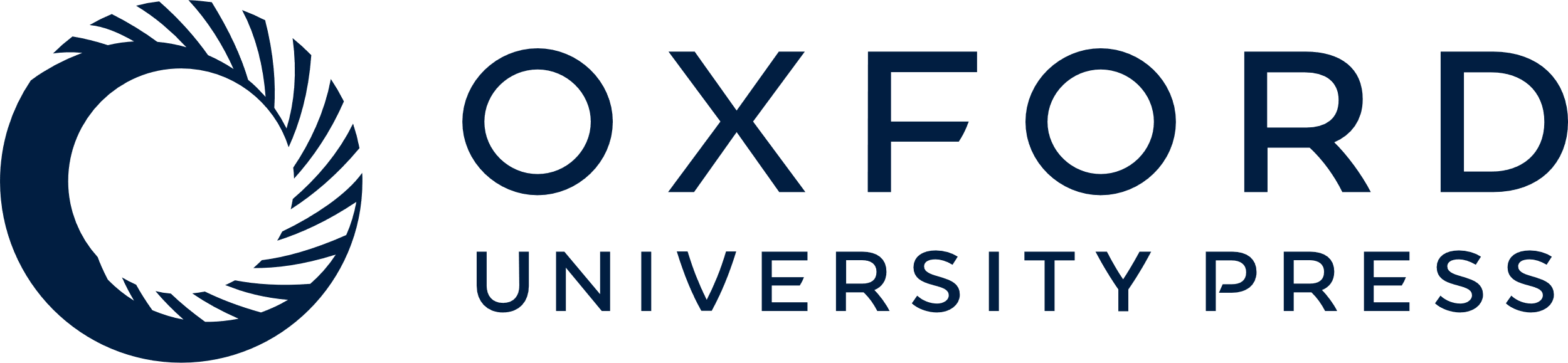 [Speaker Notes: Fig. 1.  Comparison of general esterase (EST), glutathione S -transferase (GST), and cytochrome P450 monooxygenase (P450) activities of insecticide-susceptible bed bugs (Fort Dix) and three pyrethroid- and neonicotinoid-resistant bed bugs. Bars indicate percentage change in enzyme activity of resistant bed bug population relative to the susceptible strain Fort-Dix. Vertical bars indicate standard errors of the mean ( n  = 4). The bars within substrates with the same letter are not significantly different from one another (ANOVA, P > 0.05). 


Unless provided in the caption above, the following copyright applies to the content of this slide: Published by Oxford University Press on behalf of Entomological Society of America 2016. This work is written by US Government employees and is in the public domain in the US.]